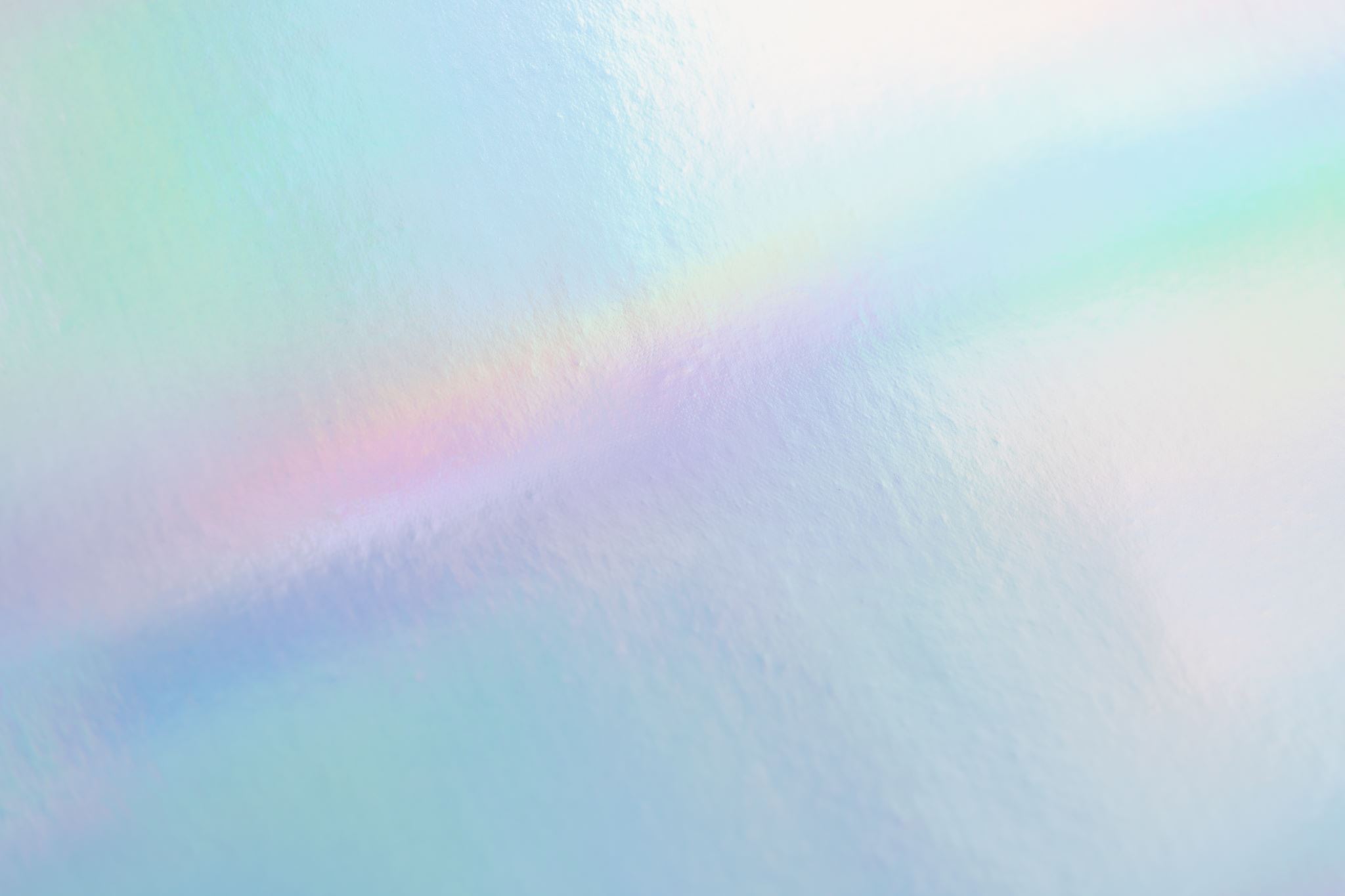 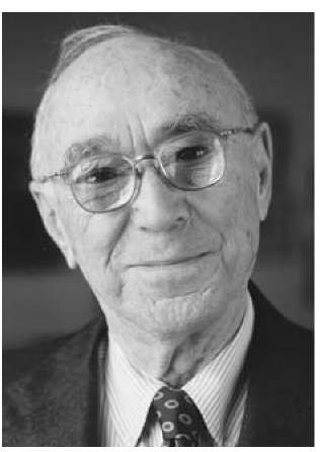 Jerome Bruner(1915-2016)Η συμβολή της θεωρίας μάθησης του Jerome Bruner 
στην εκπαίδευση και την διδακτική μεθοδολογία
Μάριος Κουκουνάρας Λιάγκης
Βιογραφικό σημείωμα (1915-2016)
Είναι Αμερικανός ψυχολόγος 
Σπούδασε αρχικά στο πανεπιστήμιο του Duke το 1937
Το 1941 πραγματοποίησε την διδακτορική του διατριβή στο πανεπιστήμιο του Harvard 
Το 1945 έγινε καθηγητής στο τμήμα ψυχολογίας στο Harvard
Δίδαξε στο πανεπιστήμιο της Οξφόρδης στη Μεγάλη Βρετανία πειραματική ψυχολογία 
Το 1991 επέστρεψε στην Νέα Υόρκη ως καθηγητής στο πανεπιστήμιο New School for Social Research 
Απεβίωσε τον Ιούνιο του 2016
Θεωρία κονστρουκτιβισμού
Βασικές θεωρίες του Bruner:
Προδιάθεση προς την μάθηση=η μάθηση περιλαμβάνει ενεργό αναδόμηση της γνώσης μέσω της εμπειρίας από το περιβάλλον 
Τρόποι με τους οποίους μπορεί να δομηθεί η γνώση, ώστε να κατανοηθεί=Οι μανθάνοντες κατασκευάζουν νέες ιδέες ή έννοιες με βάση την τρέχουσα/παρελθοντική γνώση τους 
Αποτελεσματικές ακολουθίες στις οποίες να παρουσιάζεται το υλικό=σπειροειδής ανάπτυξη της ύλης
Ανακάλυψη μεθόδων με ενεργή συμμετοχή μαθητών και δασκάλου(ρωτά, δεν απαντά και προσφέρει υλικό για ανακάλυψη) και όχι παροχή προκατασκευασμένου υλικού
Διαδικασίες επεξεργασίας πληροφοριών
Ο Bruner επέμενε πολύ στο ρόλο της ενεργητικότητας του ατόμου. Πίστευε πως η μάθηση δε μεταδίδεται, αλλά κατασκευάζεται και κατακτάται από τον μαθητή. Η μάθηση απαιτεί:
Ανακάλυψη γνώσεων και εννοιών 

Μετασχηματισμός γνώσεων 

Αξιολόγηση, εκτίμηση – έλεγχος γνώσεων
Τρόποι αναπαράστασης της γνώσης
Πραξιακός  (έως 18 μηνών)

Εικονιστικός (18 μηνών-7 ετών)

Συμβολικός (7 ετών-) 

Αντιστοιχούν στα τρία στάδια εξέλιξης του παιδιού
Η Ανακαλυπτικη μάθηση
Κατηγοριοποίηση ως σύστημα κωδικοποίησης

Οπτική 
Ακουστική,λεκτική 
Τοπογραφική 
Σημασιολογική 
Συμβολική
Τρόποι σκέψης Ανακαλυπτικής μάθησης
Διαισθητικός

Αναλυτικός
Σπειροειδής διάταξη της ύλης
Ο Bruner υπήρξε ο εμπνευστής της ιδέας του σπειροειδούς  αναλυτικού προγράμματος, με βάση το οποίο έδειξε ότι η γνώση που έχει αναπτυχθεί με τον κατάλληλο τρόπο από πολύ νωρίς και αργότερα γίνεται αντικείμενο μελέτης σε πιο προχωρημένο επίπεδο,έχει μεγαλύτερες πιθανότητες να γίνει κτήμα του μαθητή.
Ερμηνεία της αλληλεπίδρασης
Το εσωτερικό μας περιβάλλον είναι  δομημένο με βάση τις αλληλεπιδράσεις με το εξωτερικό μας περιβάλλον. Το εξωτερικό περιβάλλον παίζει μεγάλο ρόλο στην διαμόρφωση του εσωτερικού μας κόσμου αλλά και ο εσωτερικός μας κόσμος παίζει ρόλο στην αντίληψη για το εξωτερικό μας περιβάλλον.
Η συμβολή της θεωρίας του Bruner στην εκπαίδευση
Παρέχει την ευκαιρία στους μαθητές να κατασκευάσουν το δικό τους νόημα 
Κρατά τους μαθητές ενεργούς στην μάθηση
Συμμετέχουν στη διαδικασία μάθησης και εκπαίδευσης
Αν πρέπει να διδάξετε το μυστήριο του γάμου λαμβάνοντας υπόψη τον Bruner, ποιους παράγοντες θα λάβετε υπόψη για τη στρατηγική διδασκαλίας και το υλικό διδασκαλίας;